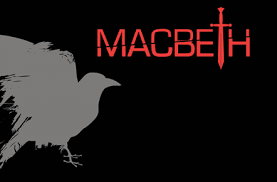 Learning content
LO: To write with form, purpose and audience in a news article.
ST: I can write with detail and tone.
DO NOW!
Starter: What can we remember from last lesson? 5-4-3-2-1
5 things about lady Macbeth
4 ways Macbeth is suffering
3 Techniques that Shakespeare uses
2 Themes 
1 prediction
Unlocking vocabulary
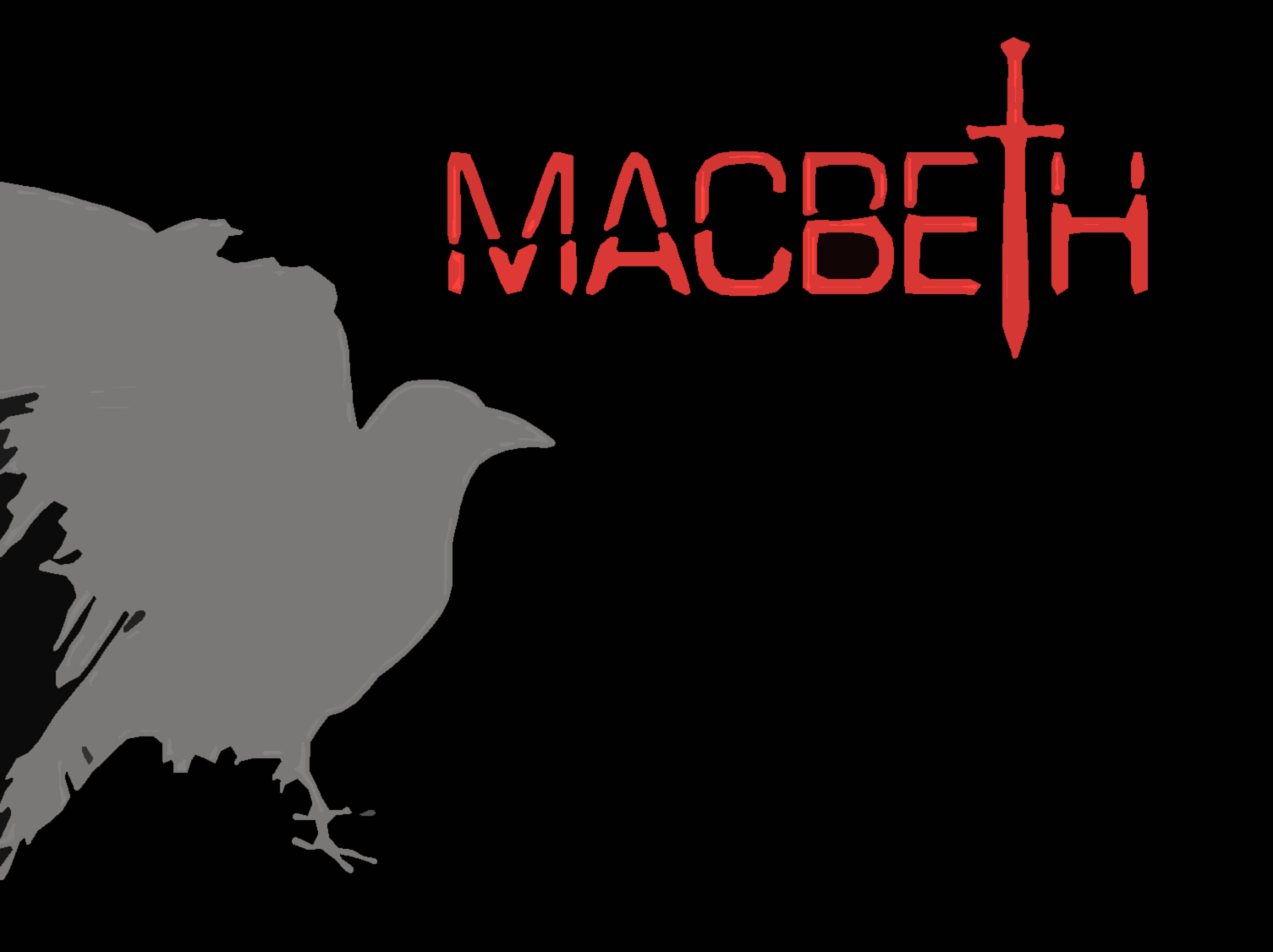 Match the word to the definition.
_____________ a piece of writing included with others in a newspaper, magazine, or other publication.
_________  the way in which something is arranged or set out.
__________ a particular procedure by which something is done; a manner or way.
____________  a speaker's words reported in subordinate clauses.
Reported speech      Style
Format     Article
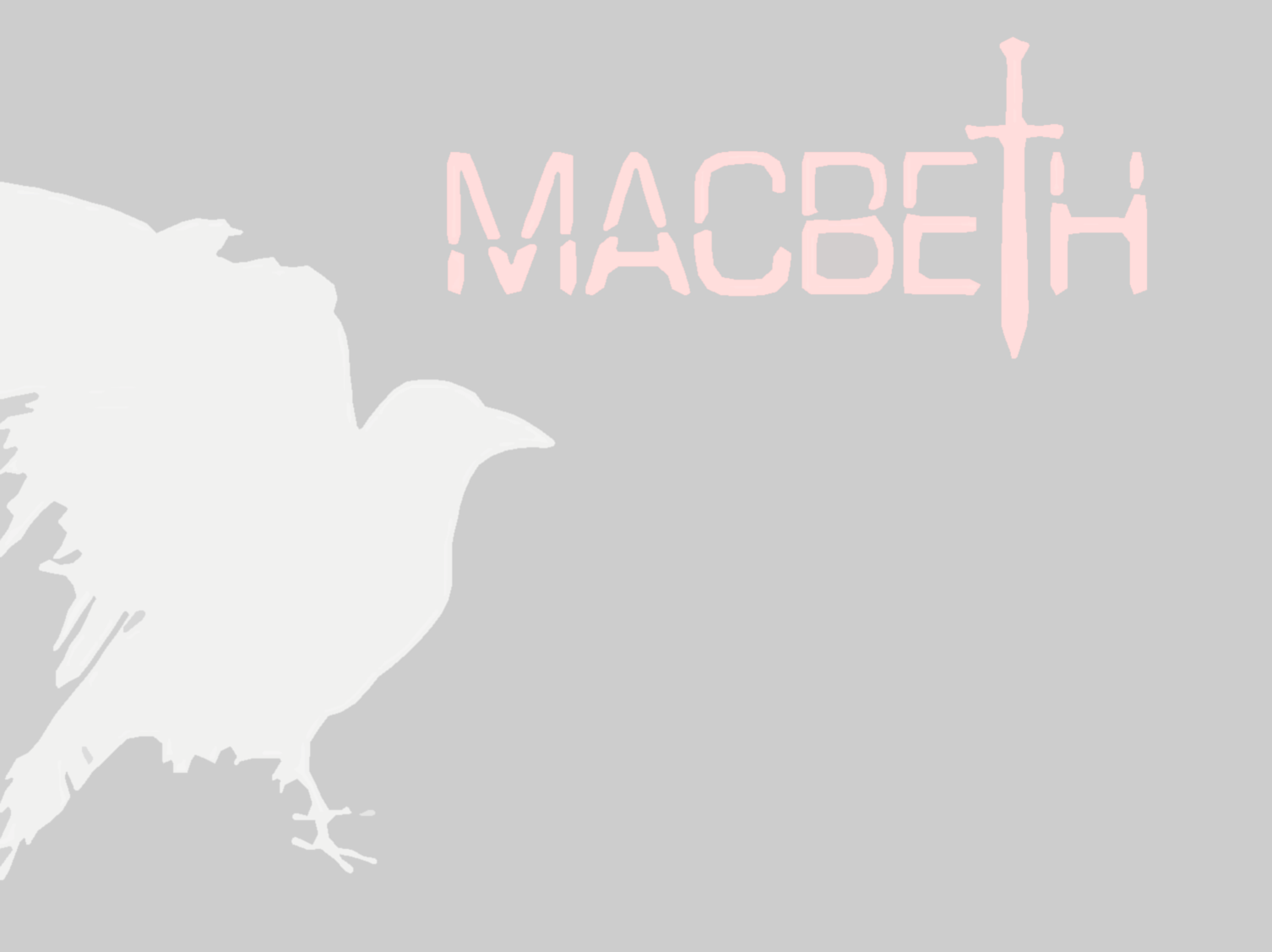 Unlocking vocabulary
Answers! Please give yourself a tick
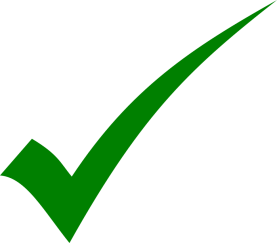 Article a piece of writing included with others in a newspaper, magazine, or other publication.
Format  the way in which something is arranged or set out.
Style a particular procedure by which something is done; a manner or way.
Reported speech  a speaker's words reported in subordinate clauses.
Consolidating knowledge
Exploring the Format, Style and Structure of a Newspaper
Look at the ‘All Puffed Out’ Newspaper article on the worksheet.
Layout and Structure:
Title 
Picture 
Columns 
Overview 
Detailed explanation
Quotation 
Conclusion
Sequence: What order do the paragraphs appear in? 
Why is this the most effective order to explain the story to the reader?
Style: Is the article in the first or third person? 
Is it written in the past or present tense? Why?
Annotate the worksheet with ideas from the other boxes.
Planning task
Newspaper Article: The King Is Dead!
Create a newspaper article that explores the death of King Duncan.
Be sure to follow the structure, layout and format of the paper.
Structure

Column One: A summary, then detailed account of events – 5 Ws
Column Two: An overview of the wider events – witchcraft/war
Column Three: Suspects & reported speech
[Speaker Notes: This slide is for planning only and then students to finish for H/W task]
Reading task
Let’s finish reading Act 2, scene 3 & 4
For this scene we will need the following roles:
    - The Porter
    - Macduff
     - Lennox
     - Lady Macbeth
Banquo
Macbeth
Donaldbain
Malcolm
Old man
Ross
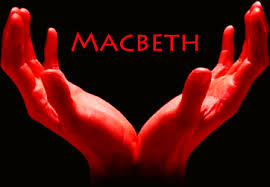 [Speaker Notes: If there is any time left Students can start writing up their article.]
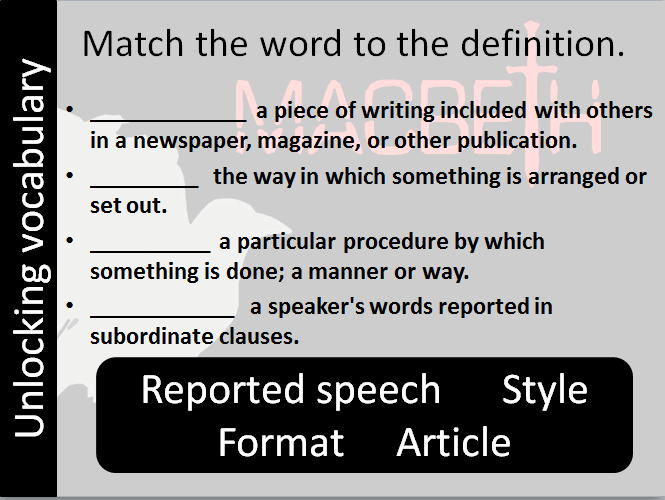 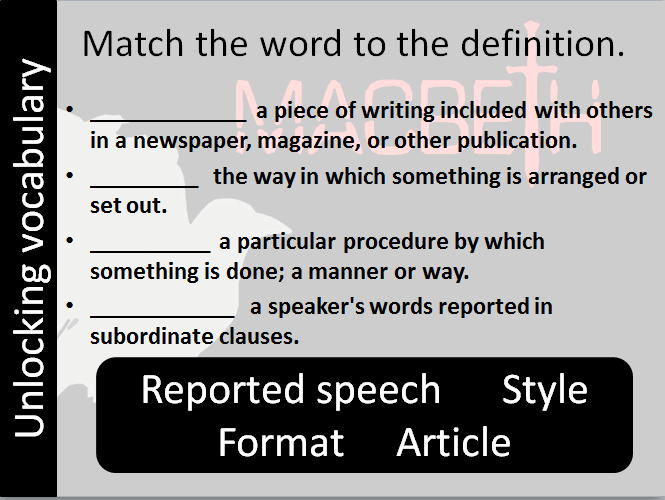 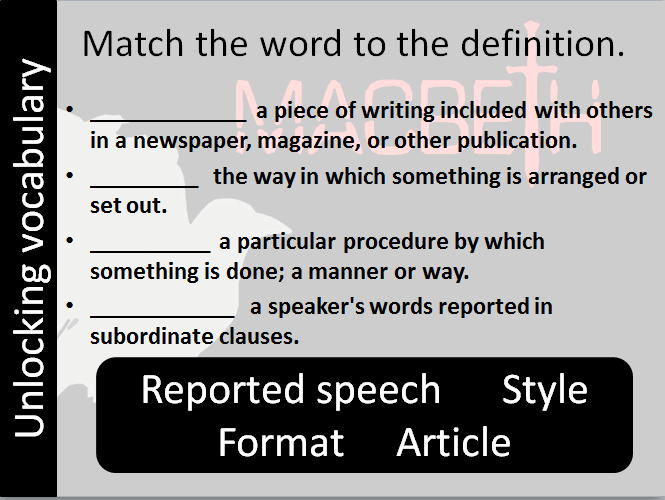 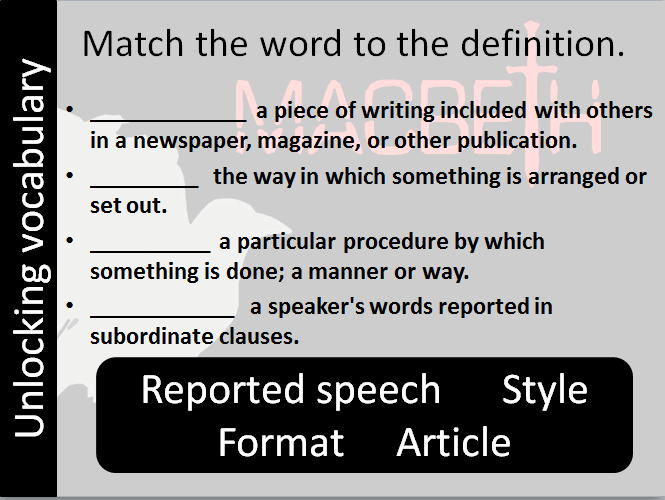 [Speaker Notes: Resources: Printable slide for students]